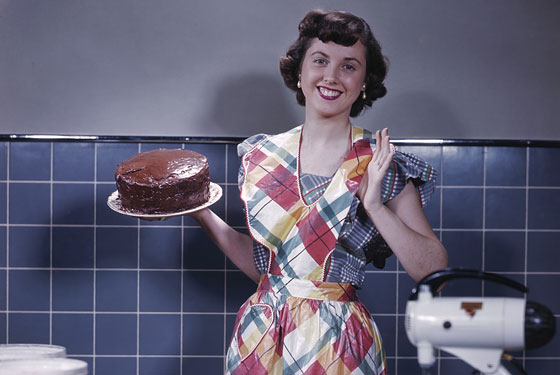 Home Cooking
Home field advantage in the four major professional sports

By Pat Maher
And Mike Danziger
Introduction
In professional sports, games are played at the stadium of one particular team.  For the purpose of this project, they will be referred to as the “home team.”  The team who travelled to play the home team, and is therefore not playing at their home stadium will hereby be referred to as the “away team.”
Introduction continued
We have compared the home and away winning percentages for each team in the four major professional sports (football, baseball, basketball, and hockey).  
The data used for the project is from the most recent completed season for each league.
NFL
Home wp: 				Away wp
Mean: .5586				-Mean: .4414
Std dev: .2153			-Std dev: .2479
Min: .1250				-Min: 0
Q1: .375				-Q1: .250
Median: .625				-Median: .375
Q3: .625				-Q3: .750
Max: 1					Max: .875
NFL
NBA
Home Wp			Away Wp
Mean: .5917			-Mean: .4057
Std Dev: .1812		-Std Dev: .1663
Min: .195			-Min: .098
Q1: .439			-Q1: .262
Median: .585			-Median: .427
Q3: .762			-Q3: .561
Max: .853			-Max: .659
NBA
MLB
Home Wp			Away Wp
Mean: .5587			-Mean: .4410
Std Dev: .0723		-Std Dev: .0873
Min: .432			-Min: .210
Q1: .494			-Q1: .376
Median: .5585		-Median: .444
Q3: .633			-Q3: .5217
Max: .691			-Max: .580
MLB
NHL
Home Wp			Away Wp
	Mean: .561			-Mean: .439
Std Dev: .0971		-Std Dev: .1054
Min: .3902			-Min: .2195
Q1: .4817			-Q1: .3415
Median: .5732		-Median: .4634
Q3: .6159			-Q3: .5183
Max: .7317			Max: .5854
NHL
NHL
PPG Home			PPG Away
Mean: 1.2447		-Mean: 1.000
Std Dev: .1813		-Std. Dev: .1990
Min: .9756			-Min: .5366
Q1: 1.0732			-Q1: ..8476
Median: 1.2439		-Median: 1.0610
Q3: 1.3659			-Q3: 1.1585
Max: 1.6098			-Max: 1.3415
NHL
Postseason Comparison
NFL: Postseason
N: 10
Home Wp: .400
Away Wp: .600
NFL: Regular Season
N: 256
Home Wp: .558
Away Wp: .441
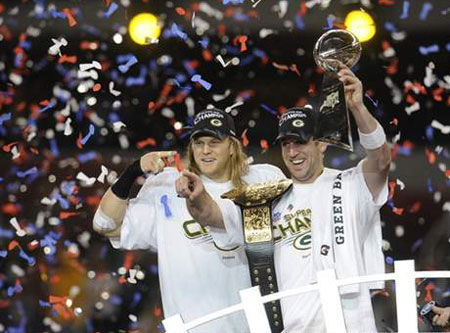 Postseason Comparison
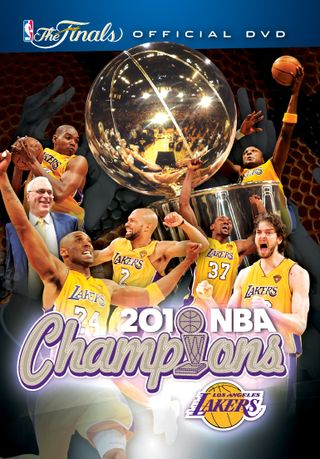 NBA: Postseason
N: 82
Home Wp: .658
Away Wp: .341
NBA: Regular Season
N: 1230
Home Wp: .592
Away Wp: .406
Postseason Comparison
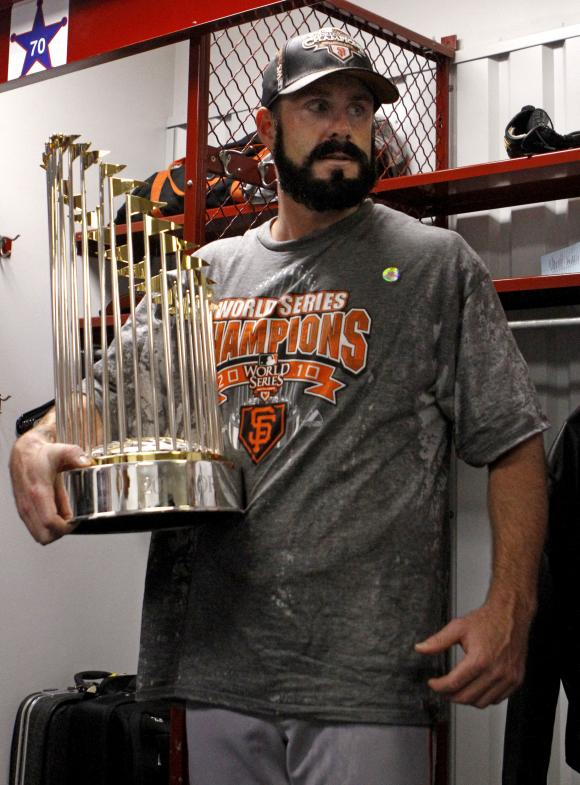 MLB: Postseason
N: 32
Home Wp: .406
Away Wp: .593
MLB: Regular Season
N: 2430
Home Wp: .559
Away Wp: .441
Postseason Comparison
NHL Postseason: 
N: 89
Home Wp: .517
Away Wp: .483
NHL Regular Season:
N: 1230
Home Wp: .561
Away Wp: .439
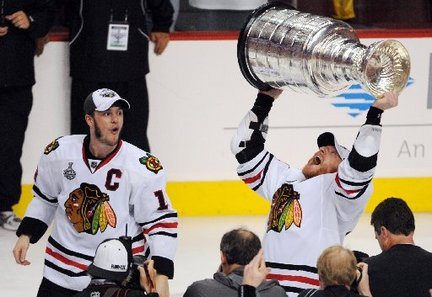 Summary
Our Study has shown that in this case, it is Home Court advantage that is strongest.  The NBA has the largest home winning percentage in both the regular season and the postseason.
Summary
During the regular season, the home field advantage in the NFL, MLB, and NHL are nearly identical.  The home team winning percentages are .559, .559, and .561 respectively.
Sources
Espn.com
Baseballreference.com
Basketballreference.com
Profootballreference.com
Hockeyreference.com